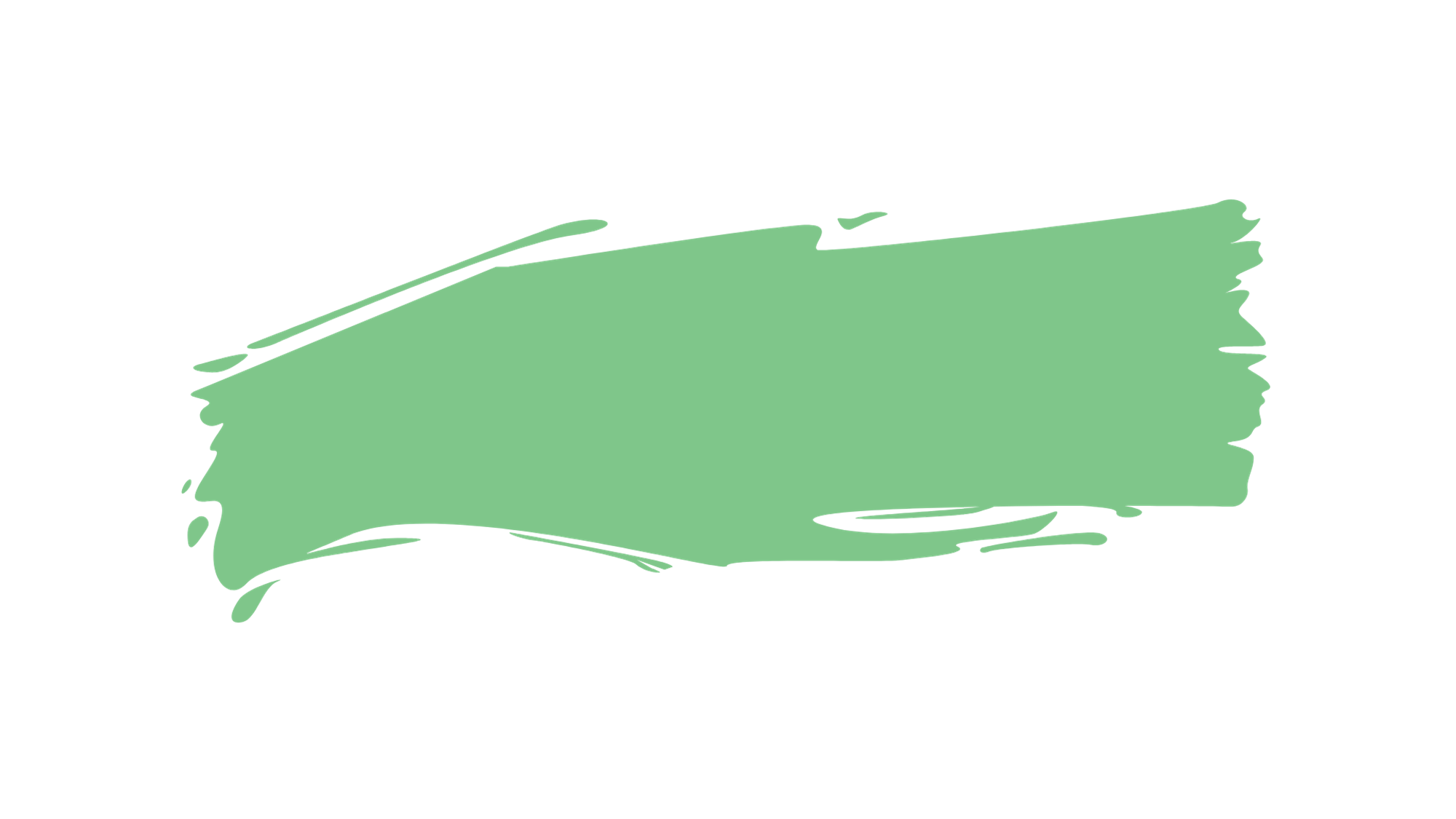 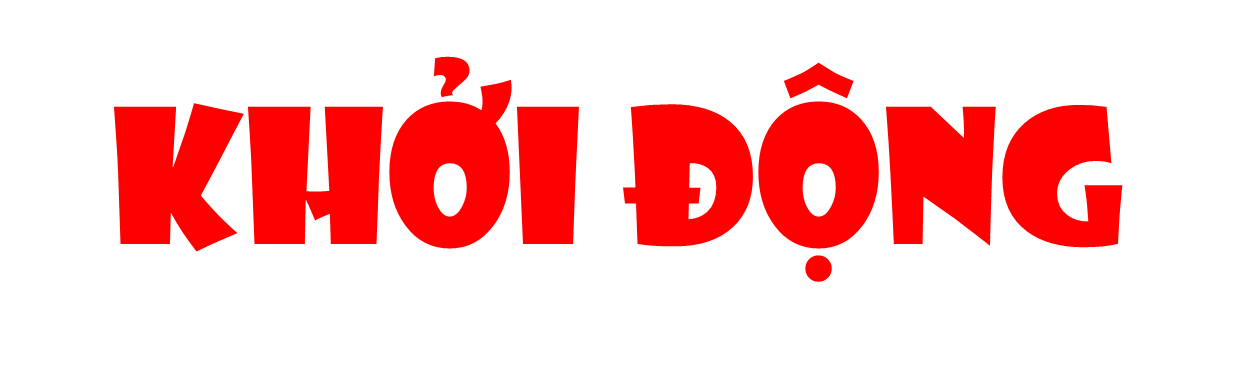 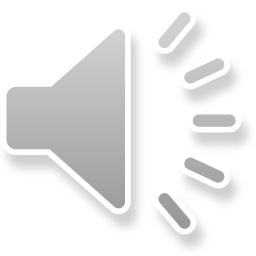 Thứ Tư, ngày 19 tháng 3 năm 2025
TOÁN:
TIẾT 128: CỘNG CÁC PHÂN SỐ CÙNG MẪU SỐ (TIẾT 2)
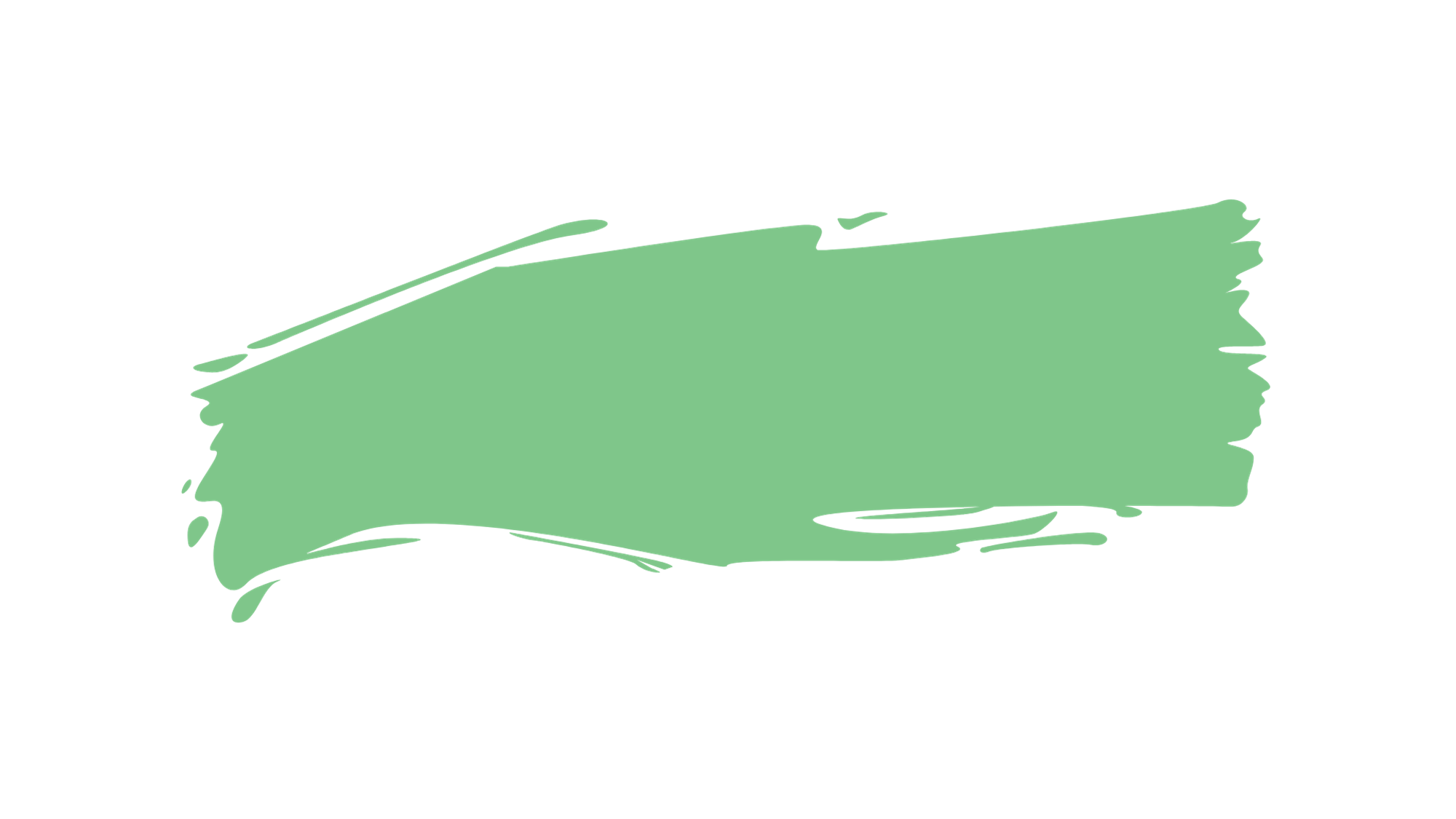 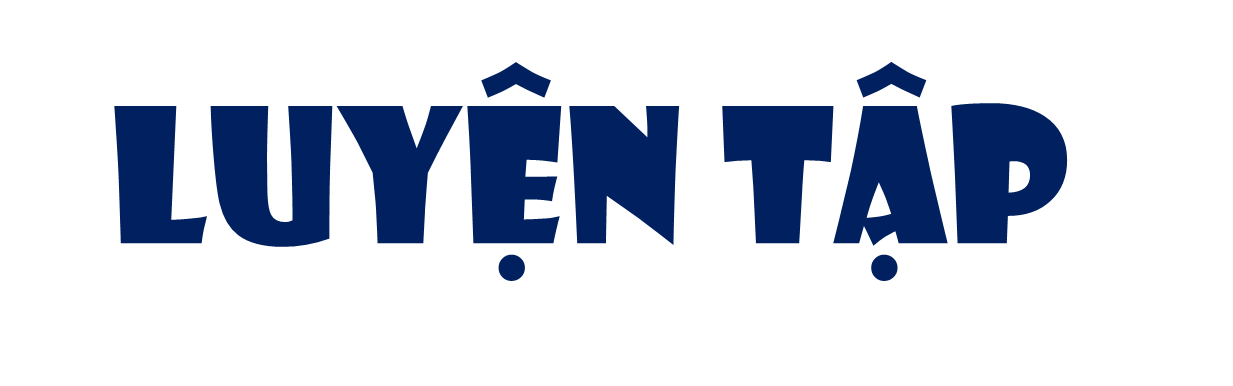 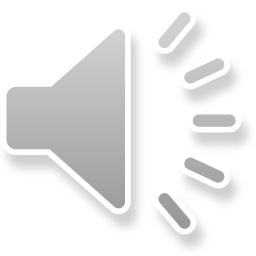 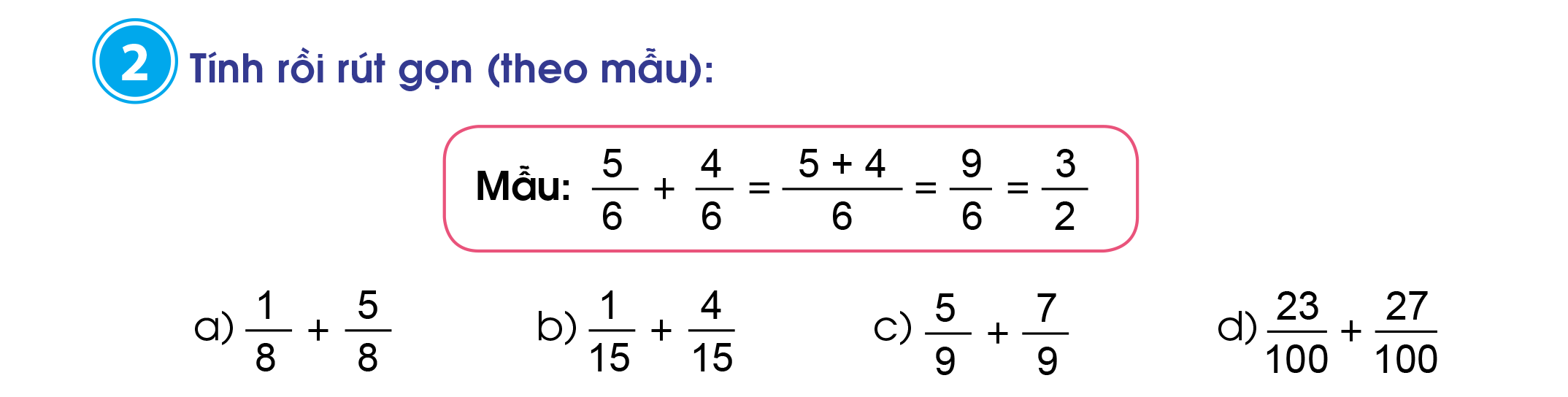 Nhóm 
chuyên gia
Nhiệm vụ 1
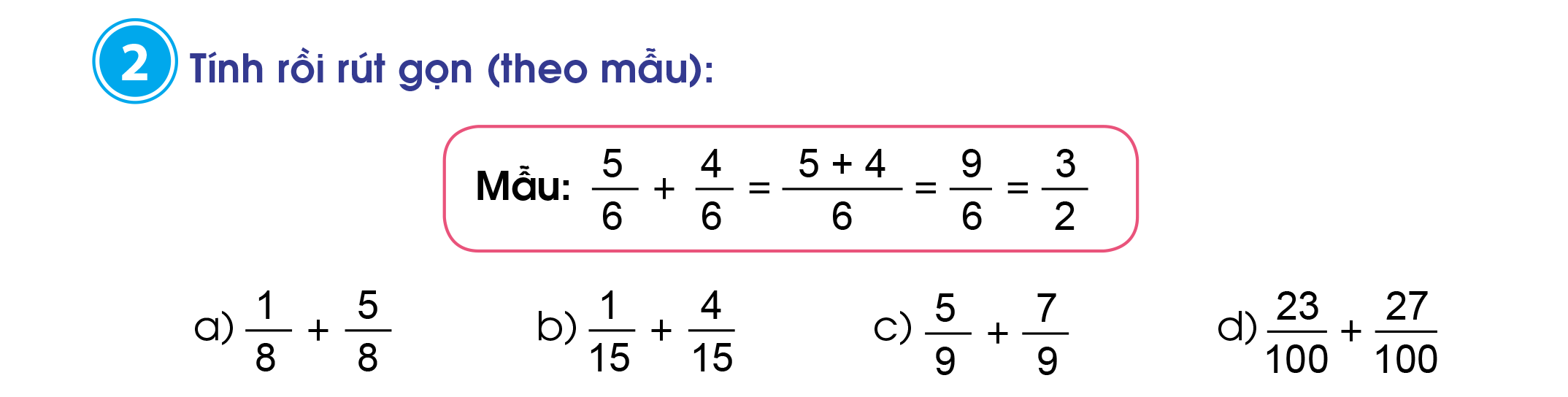 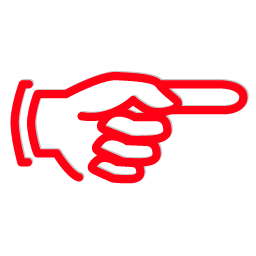 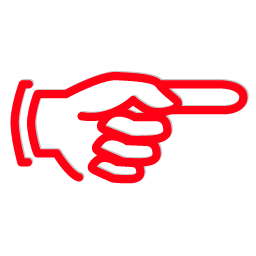 Nhiệm vụ 2
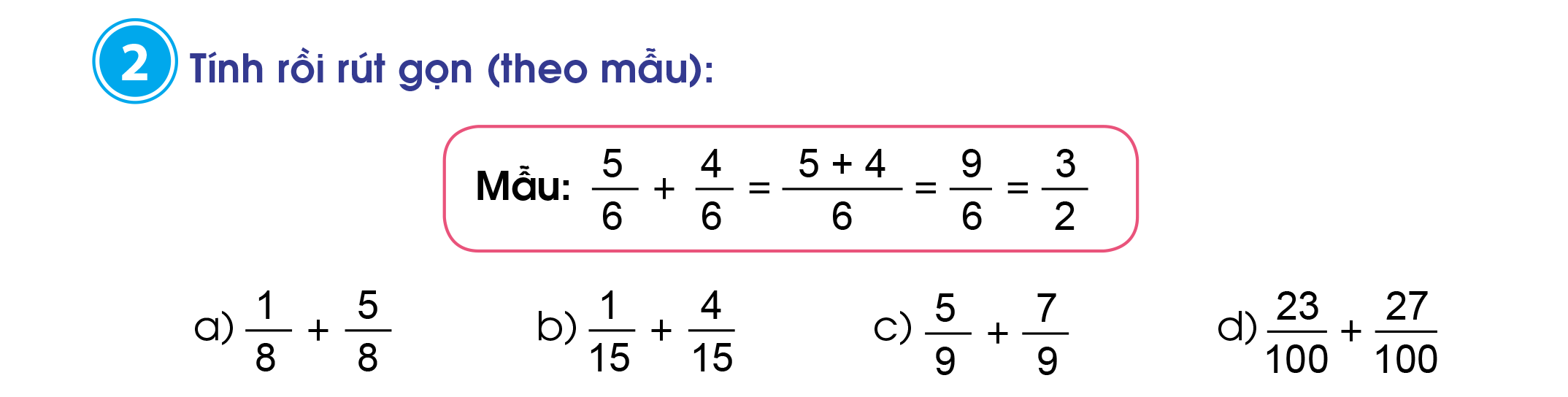 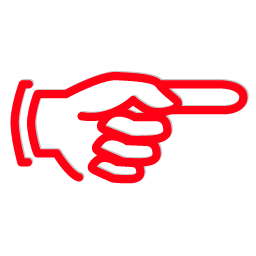 Nhiệm vụ 3
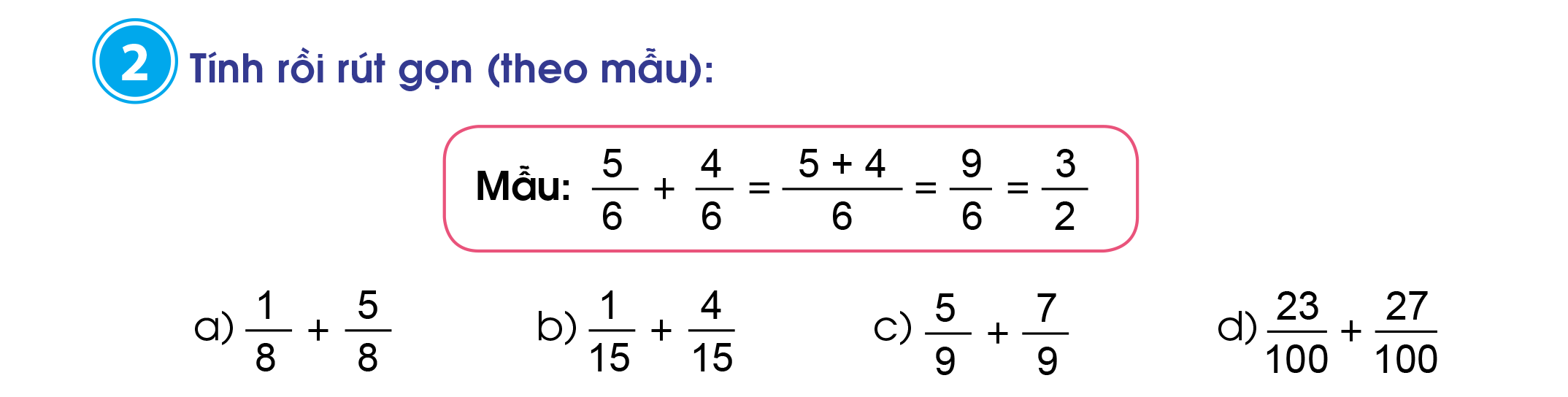 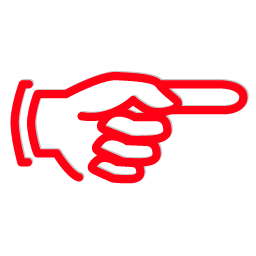 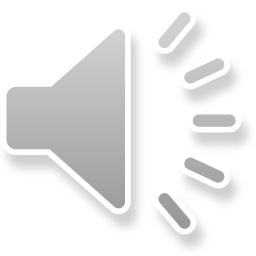 Nhiệm vụ 4
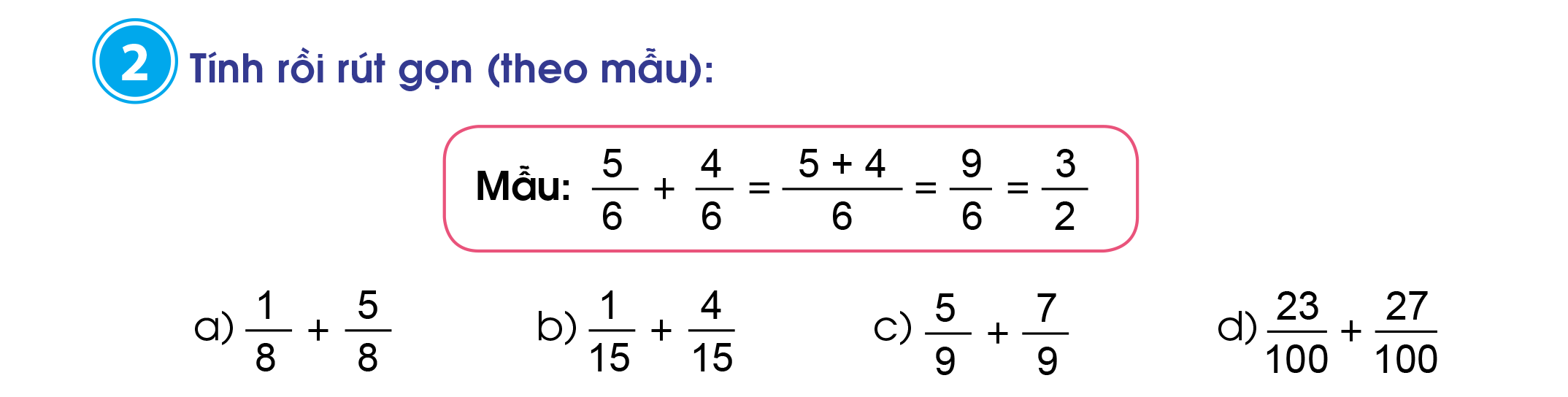 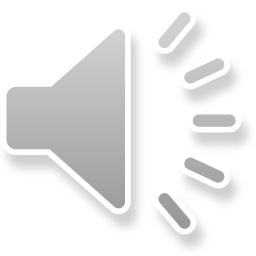 Bài tập 2:Tính rồi rút gọn (theo mẫu):
1
2
50
100
23 + 27
100
1 + 4
15
4
15
1
3
5
15
1
8
27
100
23
100
1
15
6
8
5
9
3
4
5
8
1 + 5
8
5 + 7
6
4
3
12
9
7
9
+
+
=
=
=
c)
a)
=
=
=
=
=
=
+
+
=
b)
=
d)
=
Bài tập 4:
Một đội công nhân sửa một đoạn đường, ngày thứ nhất sửa được     	đoạn đường, ngày thứ hai sửa được  	  đoạn đường. Hỏi cả hai ngày đội công nhân sửa được bao nhiêu phần đoạn đường đó?
2
7
3
7
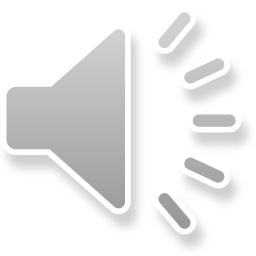 Bài tập 4:
Bài giải
Cả hai ngày đội công nhân sửa được số phần đoạn đường là:
5
7
2
7
3
7
5
7
(đoạn đường)
=
+
Đáp số: 	 đoạn đường.
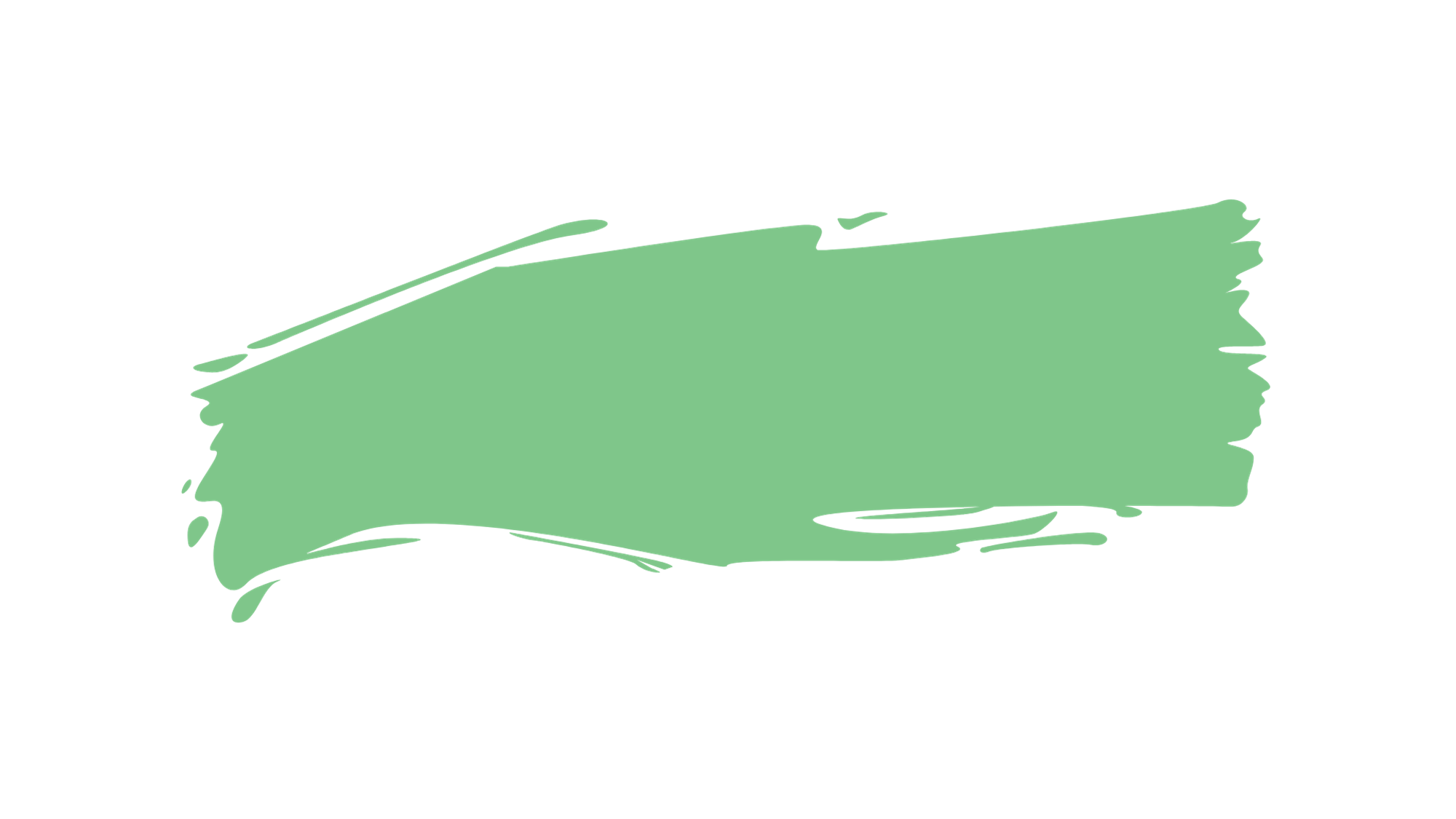 VẬN DỤNG
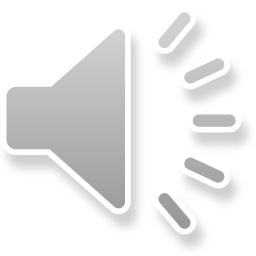 Bài tập 5: Lấy ba ví dụ về cộng hai phân số có cùng mẫu số, rồi tính kết quả.
Ví dụ:
=
=
=
7
8
3
8
1
2
1 + 2
6
7
9
1
6
8
9
2
6
4
8
3
6
15
9
5
3
+
+
+
=
=
=
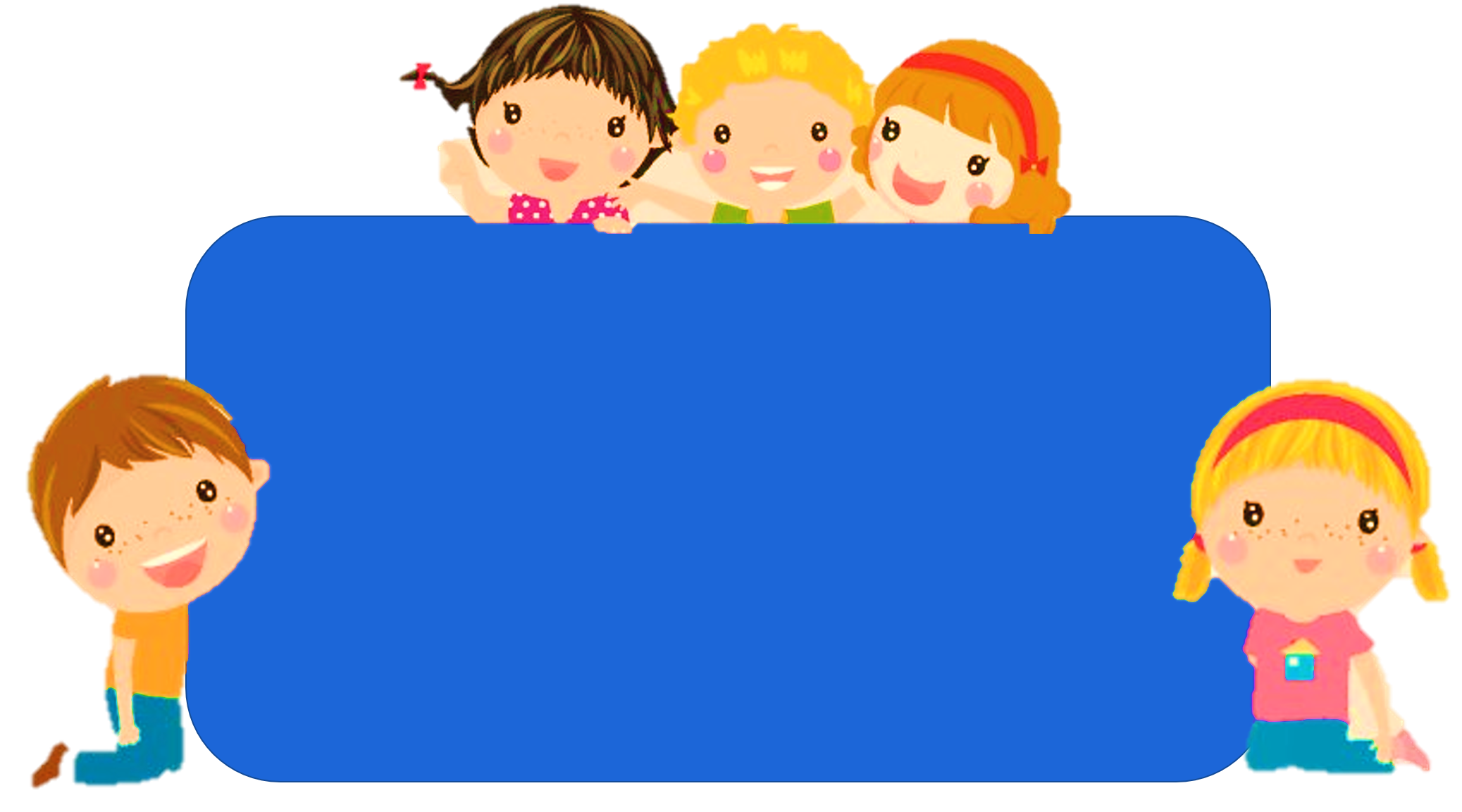 Xin kính chúc quý thầy cô sức khỏe.
Cảm ơn các thầy cô đã lắng nghe !